РЕЖА:
1
2
Ёпиқ хўжалик
НАТУРАЛ ИШЛАБ ЧИҚАРИШ
 Бунда инсонлар бозорда айирбошлаш учун эмас балки ўзларининг эҳтиёжларини қондириш учун маҳсулот ишлаб чиқарадилар.
Ишчиларнинг универсал (ихтисослашмаган) меҳнати
Ишлаб чиқариш ва истеъмол ўртасида тўғридан-тўғри алоқа “ишлаб чиқариш – тақсимот – истеъмол”
3
Очиқ хўжалик
ТОВАР ИШЛАБ ЧИҚАРИШ 
Бунда маҳсулот шахсий истеъмол учун эмас, балки айирбошлаш учун ишлаб чиқарилади. Ишлаб чиқарувчи ва истеъмолчи ўртасидаги алоқа эса бозорда амалга ошади.
Жамоага тақсимланган меҳнат
Ишлаб чиқариш ва истеъмол боғланиши “ишлаб чиқариш – айирбошлаш – истеъмол” формуласи асосида бозор орқали амалга ошади
4
5
6
7
8
Товар
истеъмол қиймати
қиймати
9
10
11
12
13
Аниқ меҳнат
Ижтимоий нафлилиги
Ижтимоий зарурий нафлилик
Товар
Талабга мос миқдордаги товар
Меҳнат
Ижтимоий қиймати
Ижтимоий зарурий меҳнат
Абстракт меҳнат
14
15
16
17
18
19
20
21
22
23
24
1-қоп
2-қоп
3-қоп
4-қоп
5-қоп
5
4
3
2
1
25
Қўшилган нафлилик назарияси
К.Менгер,
Ф.Визер,
Е.Бем-Баверк
Нафлилик ва қўшилган нафлилик
Истеъмолчи ва харидорлар
Талаб
Товар нафлилигининг пулдаги ифодаси
Бозор иштирок-чилари манфаатининг ифодаланиши
Қийматнинг турли назариялари
Қиймат назариялари асосчилари
Товар қийматининг аниқланиши
Бозорда намоён бўлиши
Нарх
Меҳнат назарияси
У.Петти, А.Смит, Д.Рикардо, К.Маркс
Ижтимоий зарурий меҳнат сарфи
Ишлаб чиқарувчи ва сотувчилар
Таклиф
Товар қийматининг пулдаги ифодаси
26
27
28
29
Товарлар
Товарлар дунёси
Пуллар
30
31
32
33
34
35
Реал нафлилик
Чекланган расмий нафлилик
Нафлилиги
Расмий нафлилик
Олтин пул
Қоғоз пуллар
Олтиннинг қиймати
Қиймат белгиси
Қиймати
Қиймат белгиси
36
Чекланган расмий нафлилик
Нақд пуллар
Қиймат белгиси
Қоғоз пуллар
Қўшимча нафлилик
Кредит пуллар
Ваколатли қиймат
37
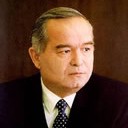 38
39
40
41
42